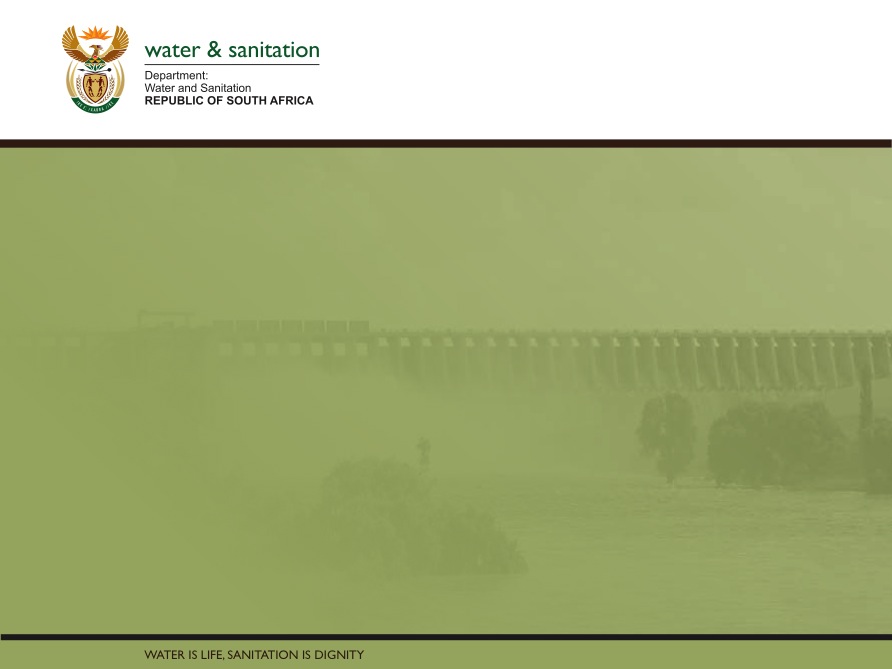 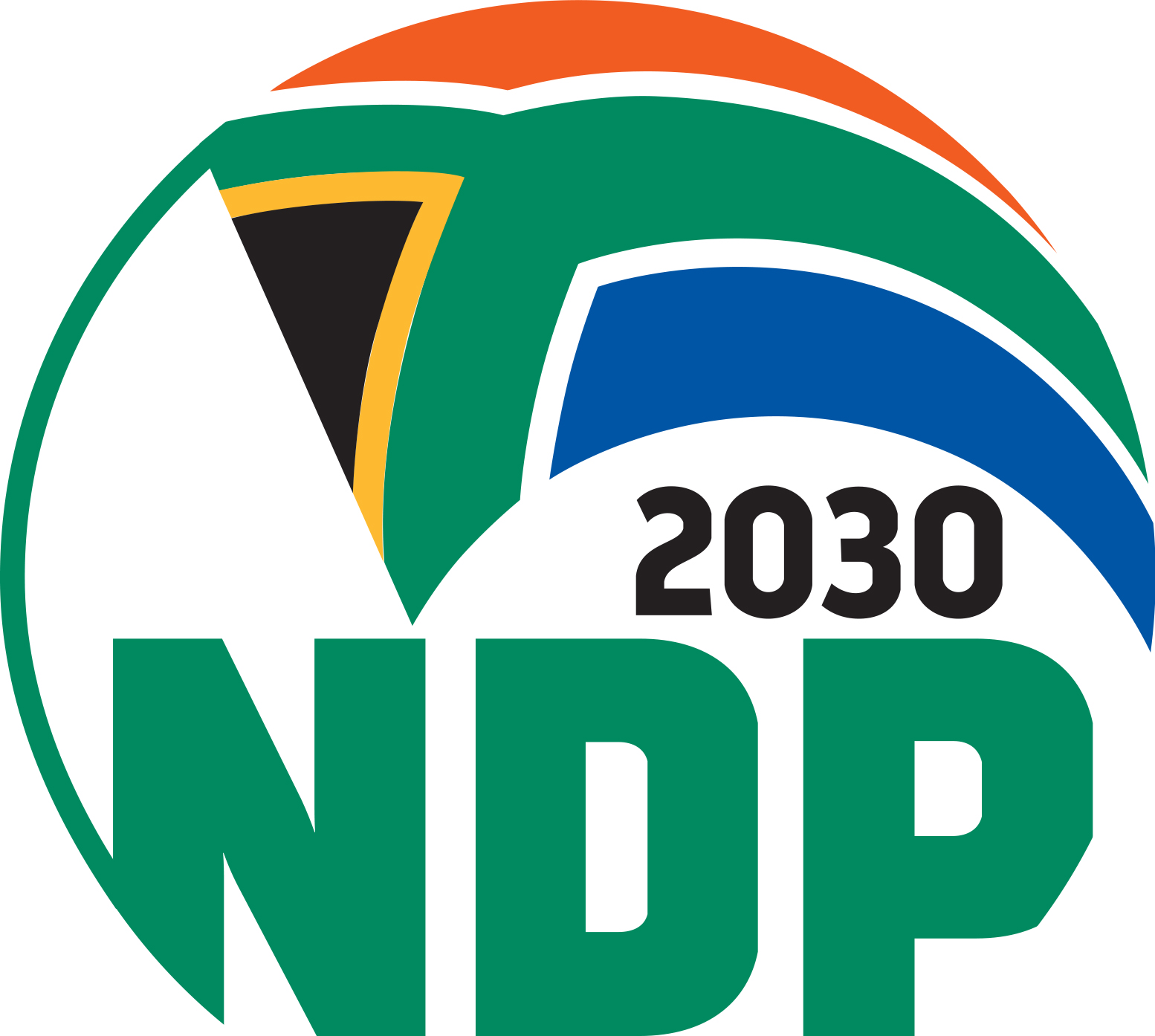 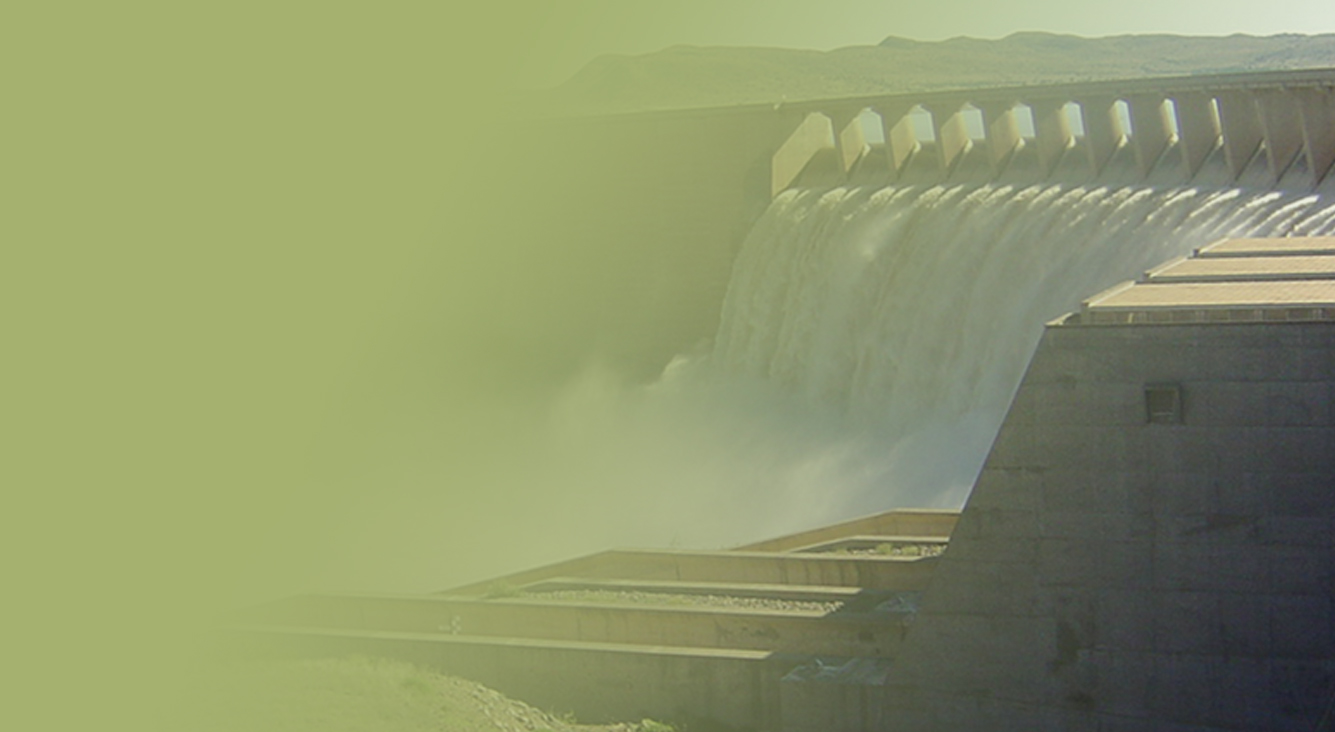 BRIEFING BY THE DEPARTMENT OF WATER AND SANITATION TOWARDS THE ESTABLISHMENT OF THE  NATIONAL WATER INFRASTRUCTURE AGENCY
AND REGIONAL WATER UTILITIES



Presented by the Director General: Mr Sifiso Mkhize
8 November 2017
PRESENTATION TITLE

Presented by:
Name Surname
Directorate

Date
1
Policy drivers of Institutional Reform
Cabinet Lekgotla February 2015 Resolutions (Presidential Review Committee)
In February 2015, Cabinet Lekgotla endorsed recommendations on the strengthening of SOE. The recommendations are focused on :
RATIONALISATION creating an INSTITUTIONAL FRAMEWORK  that will support the advancement of the NATIONAL DEVELOPMENT PLAN OUTCOMES
2
CASE FOR CHANGE :RWU
Creating fewer, stronger water boards with larger geographic footprints and strong economic base will enable the following: 
urban areas to be linked to rural areas more effectively and equitably will improve service delivery and cross subsidisation. 
Management of regional water resources and water services infrastructure and improve the integration of water systems from source to tap and from waste back to source. 
Improve economies of scale and make better use of scarce human and capital resources. For technically complex systems it can be more efficient if technical capacity is shared across a number of schemes.
Make much better use of scarce financial resources by enabling each water board to be financially viable and to raise debt finance, releasing scarce government funding for other important purposes in the water sector.
Wall to wall coverage of the province in terms of bulk provision.
3
NAWASIAThe Case for Change
Need to build massive amount of infrastructure over the next 20 years which requires capital investments not available from the national fiscus.

National infrastructure implementation, operations and maintenance and investments fragmented  between DWS, TCTA and Water User Associations.

Limited strategic asset management leads to sub-optimal leverage of assets.

Need for integrated risk management for infrastructure.
4
Legislative Mandate
According to Section 28(1) Subject to subsection (2) the Minister may by notice in the Gazette 
(a)	Establish a water board: 
(b)	Give it a name or approve a change of its name
(c)	Determine or change its service area: or 
(d)	Disestablish it. 

Section 28(2) of the Water Services Act, Act 108 of 1997: “The Minister may only act in terms of subsection (1) after consultation with: 
(a)	every Province concerned; 
(b)	the water board concerned, if in existence; 
(c)	every water services authority having jurisdiction in the service area or proposed service area.
5
Status on the establishment of Regional Water Utilities
6
Profiles of KZN Water Boards
7
Roadmap for disestablishment of Mhlathuze Water
8
Roadmap for disestablishment of Mhlathuze Water
9
Risks
10
Roadmap and Timelines for both Entities
Parallel activities 

Change management
Assuring investors of certainty
Communicating messages to all stakeholders 
Political buy in
Engagement with Unions
1
2
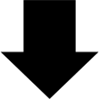 3
4
11
Progress on NAWASIA
12
The Due Diligence project is required to ensure comprehensive coverage and independent review of all aspects impacting the establishment of NAWASIA
Current terms of reference approved by the Minister
Deloitte Consulting (PTY) Ltd appointed to conduct the due diligence
Project duration: 10 months
Project commenced in February 2017 and will conclude in November 2017
Current State Assessment or Due Diligence study of TCTA, NWRI and WTE investigating the following aspects of the organisations:
Operational and technical
Financial
Human resources
Business processes and systems
Legal
Project outcome:
Due diligence report
Options analysis and recommendations for the establishment of NAWASIA
13
Milestones within larger programme:
Preparation
Conduct due diligence


Develop business case
Stakeholder management
Governance
Submit BC to Joint Committee
Publish BC for public comment
Draft Bill
Approve Bill
Implement Agency
PHASE 1
Due Diligence project for NAWASIA establishment
PHASE 2
Business case and Billfor NAWASIA establishment
14
Progress to Date
The Executive Task Team (ETT) to assist with the collecting, validating and first level screening of required data/information were nominated to enable Deliotte to perform the due diligence. The ETT members serve under the following functional streams:
•	Operational and Technical
•	Financial
•	Human Resources
•	Business Processes and Systems
•	Legal

Deloitte team is finalising the draft due diligence report.
The due diligence report (on the Water Trading Entity and the NWRI) will be finalised by end November
15
Thank You
16